Tsunami OTGA
Tsunami Awareness
Tsunami Ready
TTDMP-TOWS Meeting
19-23 February 2024
IRIDES, Tohoku - Sendai
Ardito M Kodijat
Indian Ocean Tsunami Information Centre 
Laura Kong
International Tsunami Information Centre
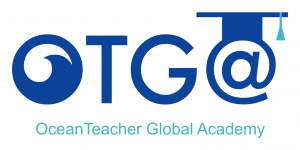 Tsunami Awareness Training Course
OTGA Tsunami Awareness certificate required to enrol in Tsunami Ready
ITIC and IOC TSR Joint work on OTGA Tsunami Awareness Materials
Pre-Quiz
Lesson 1: 	Tsunami Basics (Parts 1 and 2)
Lesson 2: 	Tsunami Warning Systems (Parts 1 and 2)
Lesson 3: 	Tsunami Ready Preparedness (Parts 1 and 2)
Post-Test
Tsunami
Awareness
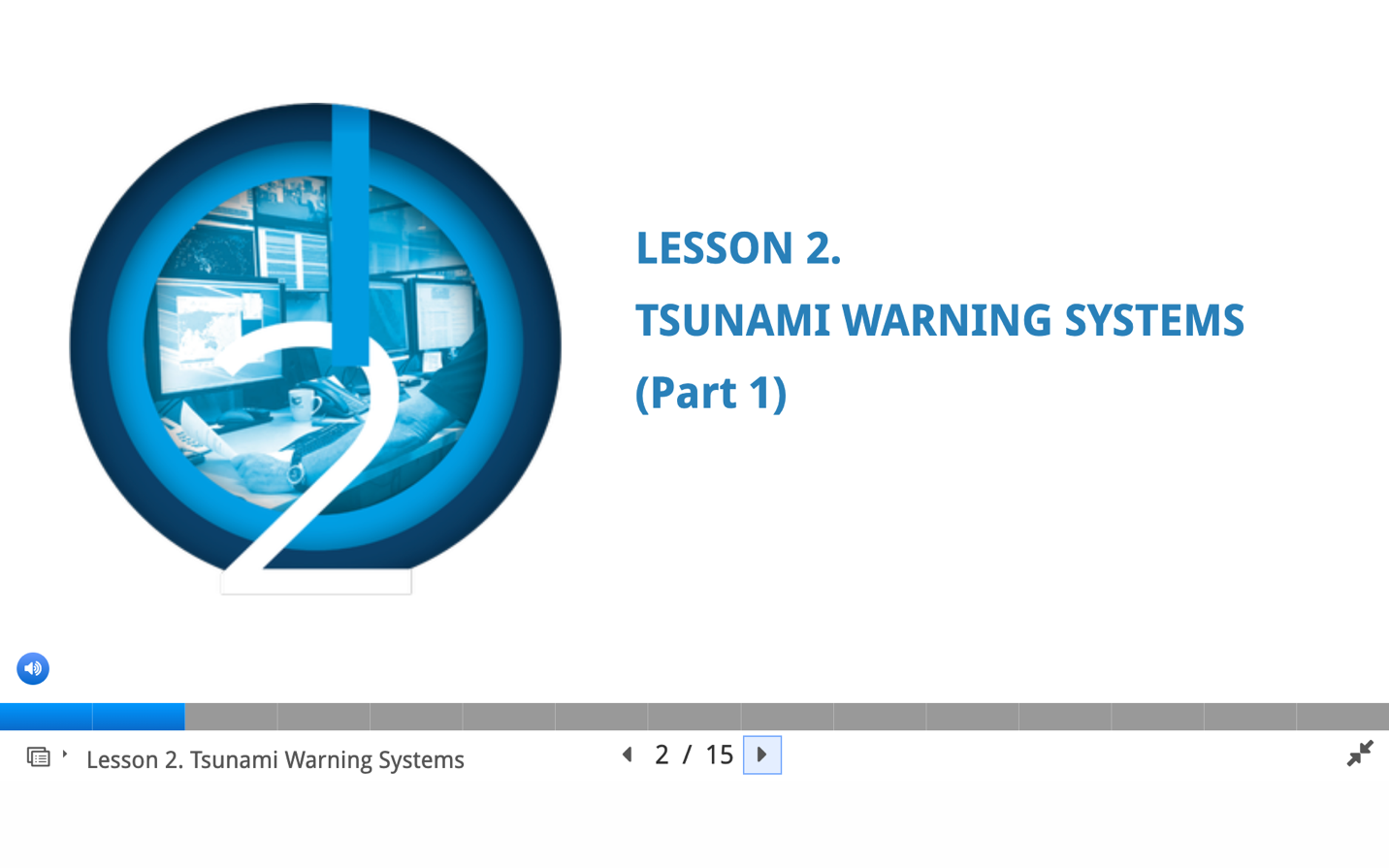 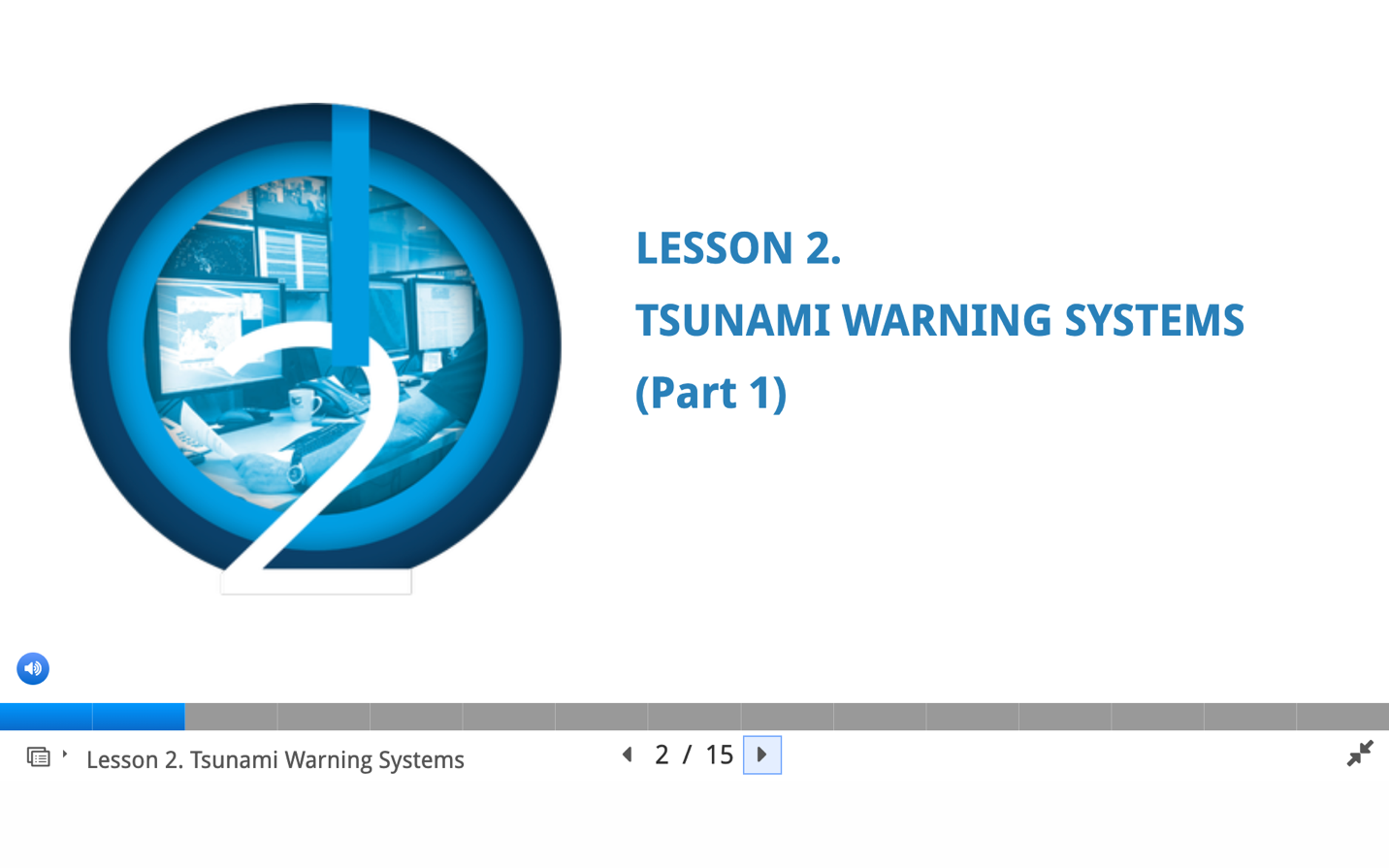 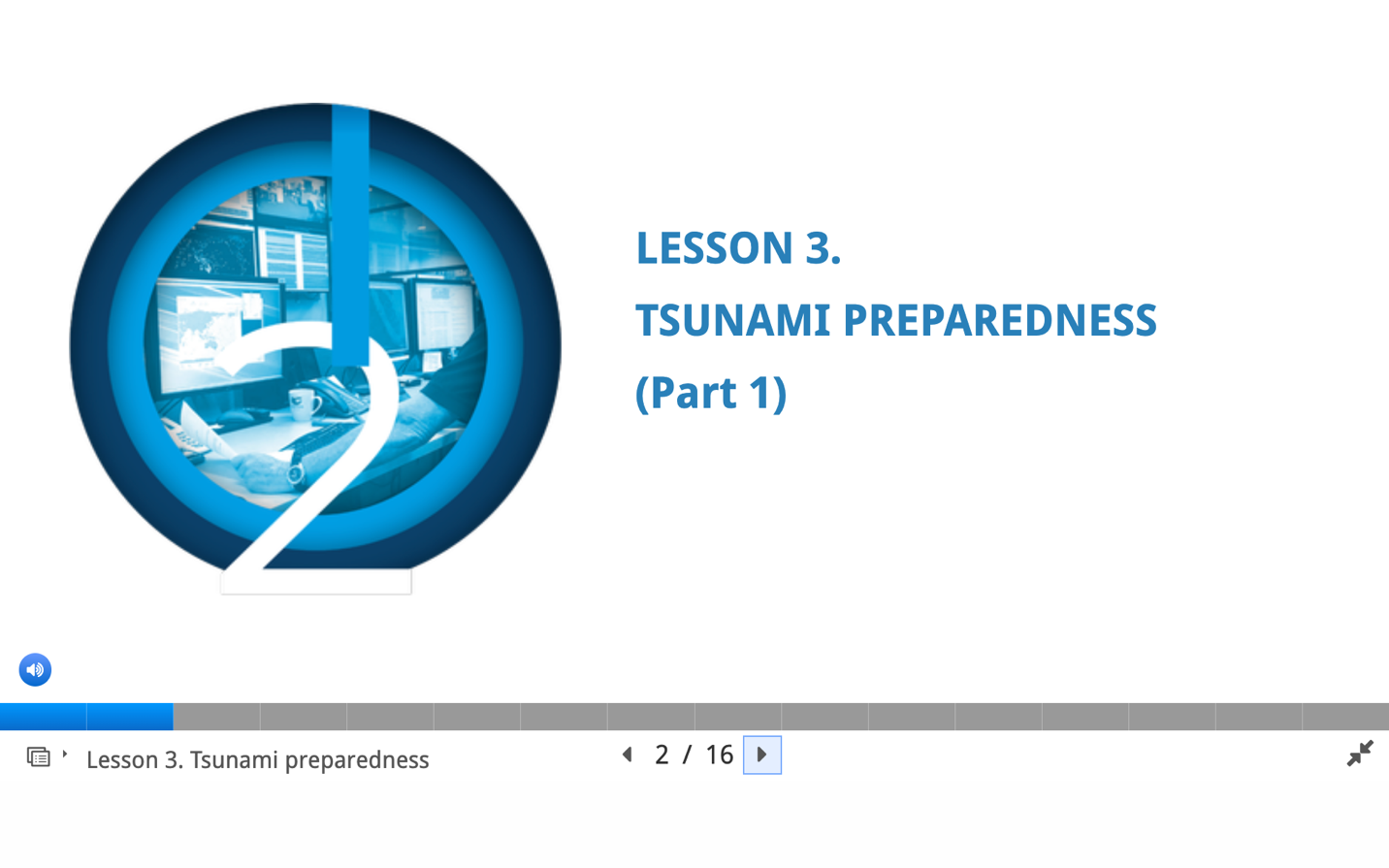 21 and 24 Slides
Narrated Transcript
17 and 19 Slides
Narrated Transcript
16 and 25  Slides
Narrated Transcript
Tsunami Awareness Training Course
ITIC and IOC TSR Joint work on OTGA Tsunami Awareness Materials
Final steps:

Course Development (in OTGA Moodle). 
Finish updates of images/maps for data/events, definitions through 2023 
Review and update scripts for each slide
Re-record voice narration of script, as needed

Course Delivery
Test Course (registration, take course (pre-quiz, modules with activities, post-test, grading, certificate receipt)
Make Course Live
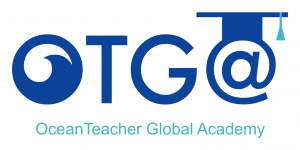 Tsunami Ready OTGA Training Materials
ITIC and IOTIC Joint work on OTGA Tsunami Ready Training Materials
Course 1 
Introduction to UNESCO-IOC Tsunami Ready Recognition Programe
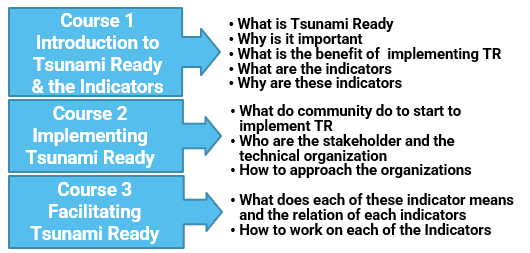 Lessons 1: 	Tsunami Ready Background
Lessons 2: 	Tsunami Ready Implementation 	Process
Lessons 3: 	Tsunami Ready Indicators
Course 2 
Facilitating Tsunami Ready
Lessons 1: 	Approach to Tsunami Ready 		Community Capacity Building
Lessons 2:	Assessment Indicators
Lessons 3:	Preparedness Indicators
Lessons 4:	Response Indicators
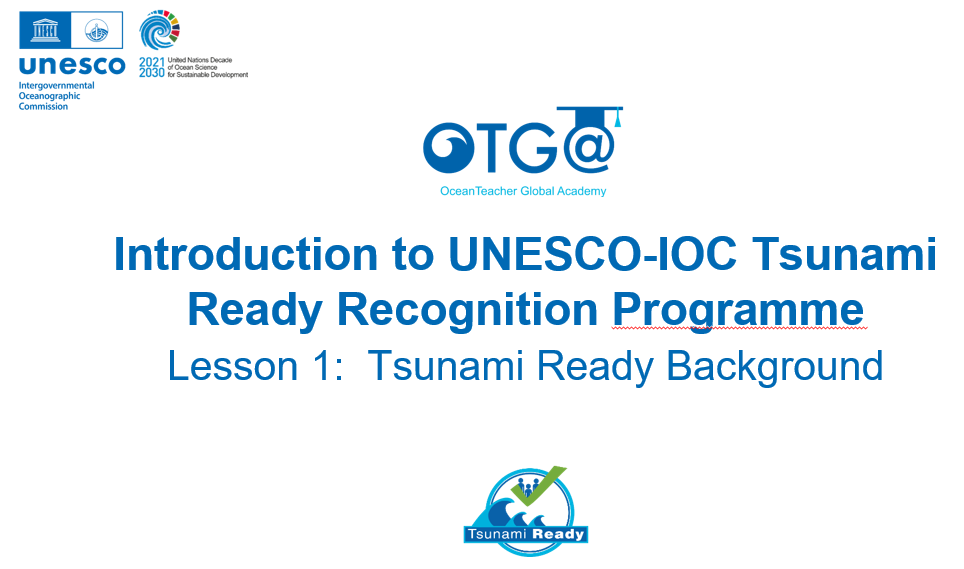 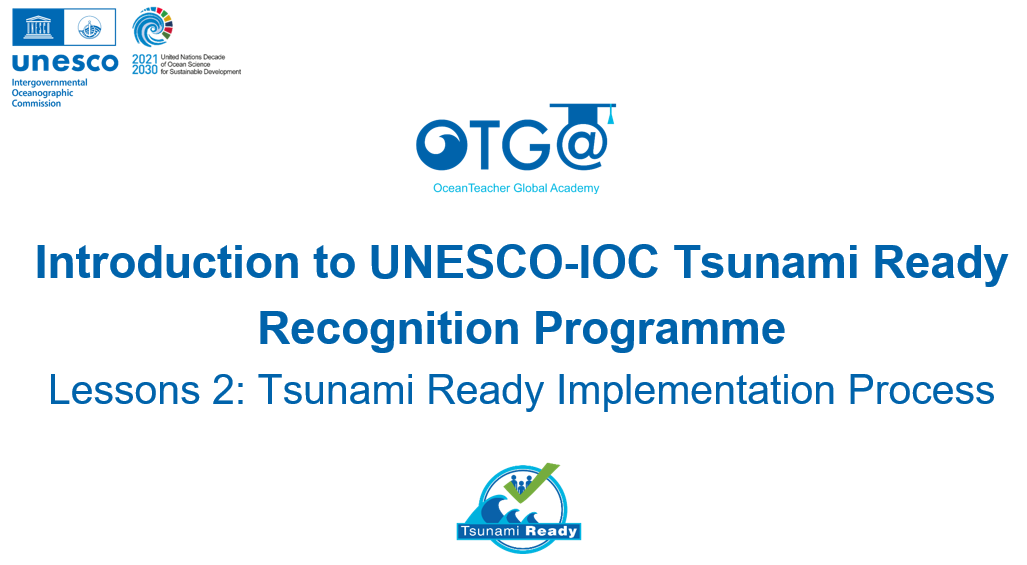 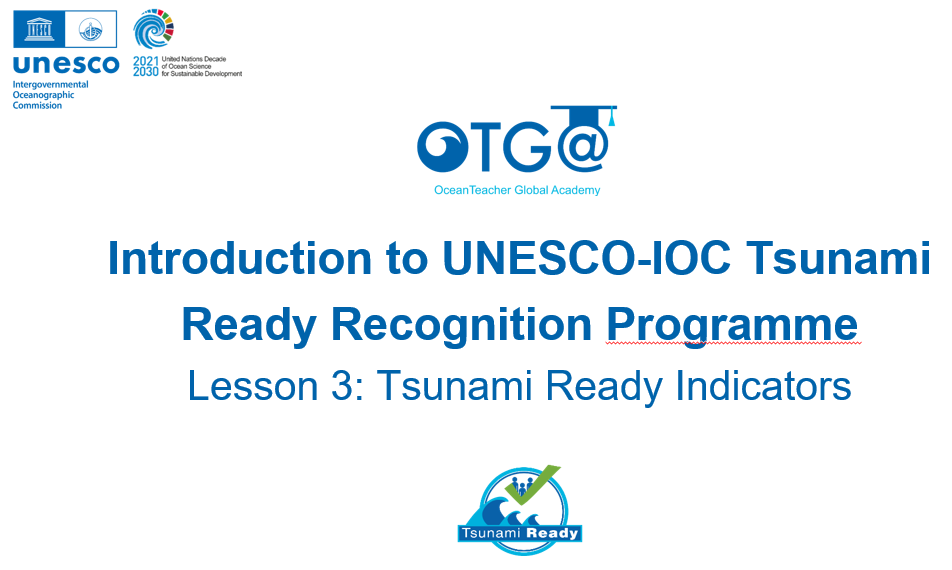 22 Slides
Transcript of each slide
23 Slides
Transcript of each slide
19 Slides
Transcript of each slide
Tsunami Ready OTGA Training Materials
ITIC and IOTIC Joint working on OTGA Tsunami Ready Training Materials
Next steps
Change images/diagrams with high quality version or new images
Develop task and assignments
Review the scripts
Review the quizzes

Video or voice recording of the script
Convert to Moodle
Thank you